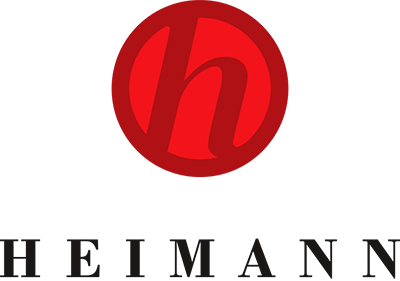 Megittuk az összESET
Heimann Pincészet
megbízhatóság.minőség.érték
1
Papp Eszter // Várnai Enikő // Georgiou Nikosz // Pasitka Ármin
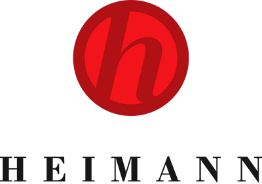 Célkitűzéseink elérésével a Heimann Pincészet stabilizálni tudja piaci pozícióját
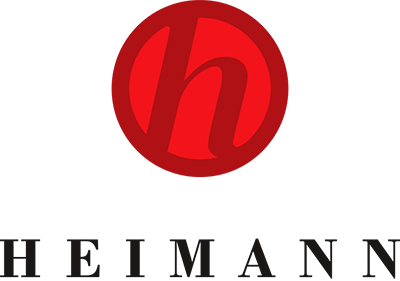 iii
Célunk
Megoldási javaslatok
Kezelendő területek
Célunk egy olyan magasminőségen alapuló, közismert családi márka létrehozása, mely a régió imázsába integrálódva erősíti meg pozícióját a prémium minőségű borok között.
Változó fogyasztói igényekhez való alkalmazkodás
Hagyomány és minőségőrzés
Régió imázsának erősítése
Európa szintű elismertség
Termékpiramis igényekhez illő szegmensének erősítése
Értékesítési struktúra optimalizálása
Saját és régiós márka stabilizálása
2
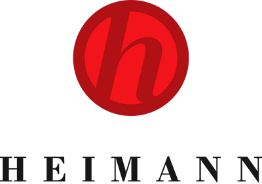 Agenda
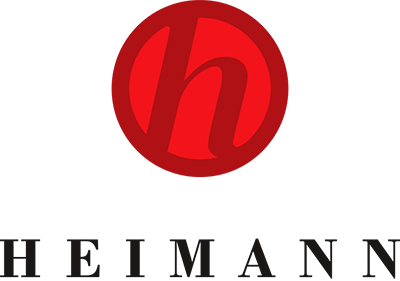 Helyzetelemzés
Kihívások
Stratégiai javaslataink
Hatáselemzés
Kockázatelemzés, megvalósítás
3
3
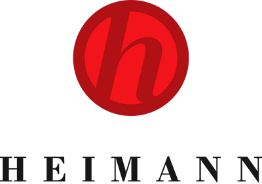 Agenda
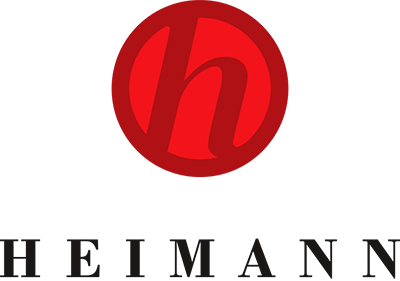 Helyzetelemzés
Problémák azonosítása
Stratégiai javaslataink
Hatáselemzés
Kockázatelemzés, megvalósítás
4
4
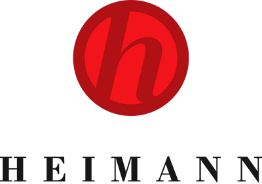 A vállalat bemutatása
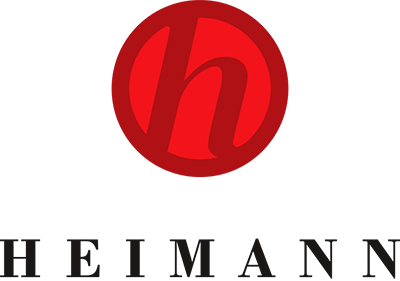 Családi vállalkozás
Erős 
kapcsolati háló
Kooperatív 
hozzáállás
Minőségi 
termékek
Szakmaiság
A cég, filozófiájának és kapcsolatainak köszönhetően versenyképes, erős alapokkal rendelkezik. A továbbiakban erre építve, kiépített stratégiával a vállalat előrelépést érhet el.
5
5
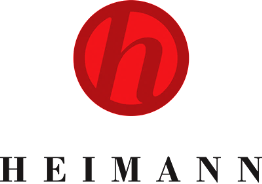 Bor piacának jellemzése
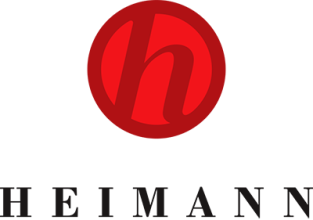 GLOBÁLIS
HAZAI
A világ szőlőtermesztése volumenében nem, csak
      arányaiban változik
    3 legnagyobb bortermelő:
    Export szerepének növekedése
A hazai bortermelés az európai termelés 1,3%-a
  Az import borok térnyerése fenyegetés
  Borfajták piaci részesedése
TERMELÉS
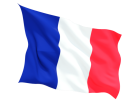 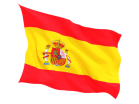 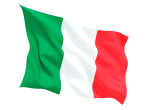 „Csendes borok” 	75%
  Gyöngyöző bor 	22%
  Pezsgő 		1%
  Hamis borok 	 2%
A borfogyasztás piaci részesedése  ~ 31%
  Az emberek 80%-a havonta nem fogyaszt 2 liternél több bort
  A legtöbb bort otthon és pincészetekben fogyasztják 
  Az értelmiségi réteg a legnagyobb borfogyasztó
Általános fogyasztáscsökkenés
Égetett szeszes italok
Sör
Bor  (Európában és Amerikában a legnagyobb, 26% és 12%)
3 legnagyobb fogyasztó:
FOGYASZTÁS
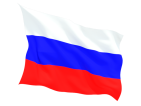 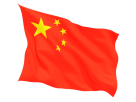 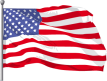 6
6
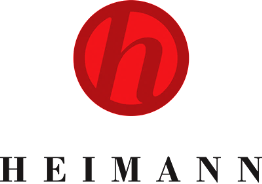 Termékdifferenciáltság, mint versenystratégia lehet a célravezető megoldás
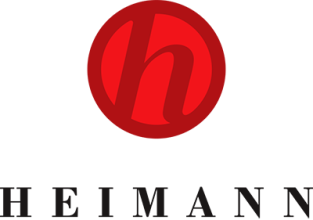 Piaci együttműködés, de erős verseny
Volumen vs. Minőség dilemma
Európa nyomása
Borkultúra erősödése
Piac lassulása
Az Európa szinten és globális szinten is fokozódó versenyben, erős import nyomás alatt a cél a márka stabilitásának megőrzése, és megismertetése Magyarországon kívül is. A célok elérését nehezíti a régiós egységbe való gondolkodás az individuális versenyképesség megőrzése mellett.
7
7
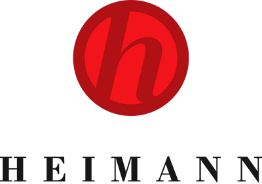 Agenda
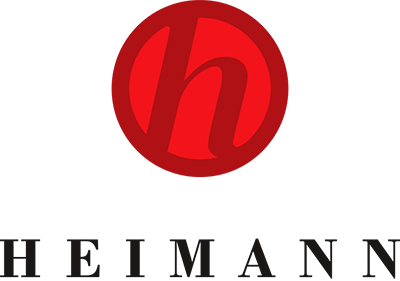 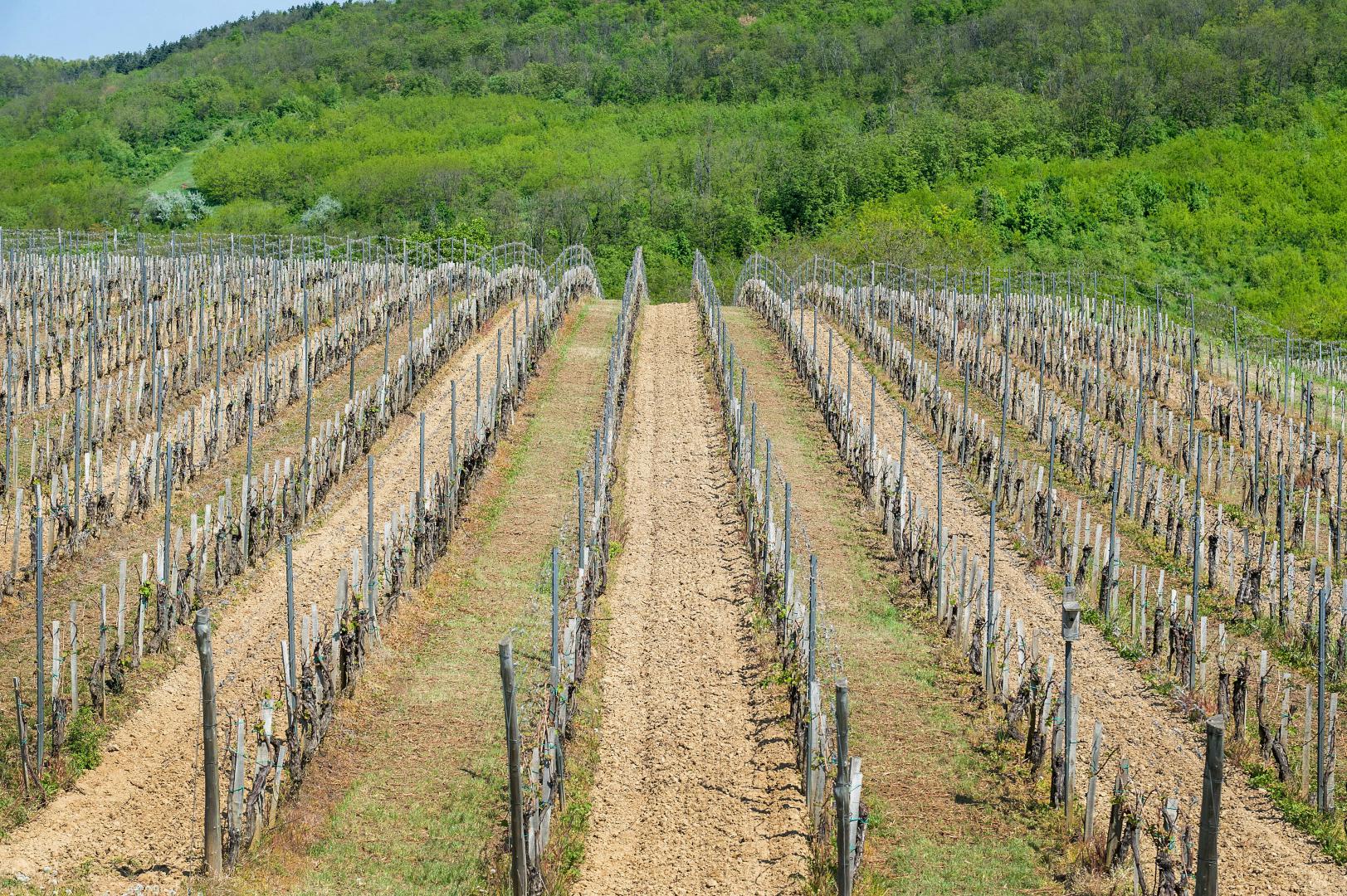 Helyzetelemzés
Problémák azonosítása
Stratégiai javaslataink
Hatáselemzés
Kockázatelemzés, megvalósítás
8
8
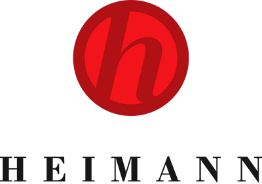 Jövőbeli kihívások, amikkel a változó piacon szembe kell nézni
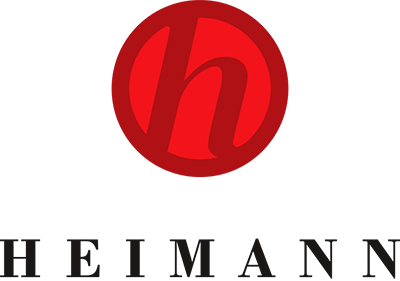 Az előrelépéshez és a megfelelő stratégia kiépítéséhez szükséges a piaci lehetőségek és a kihívások megfelelő ismerete.
Hagyományok és új piaci igények
Nemzetközi értékesítés és elismerés
Piaci stabilitás
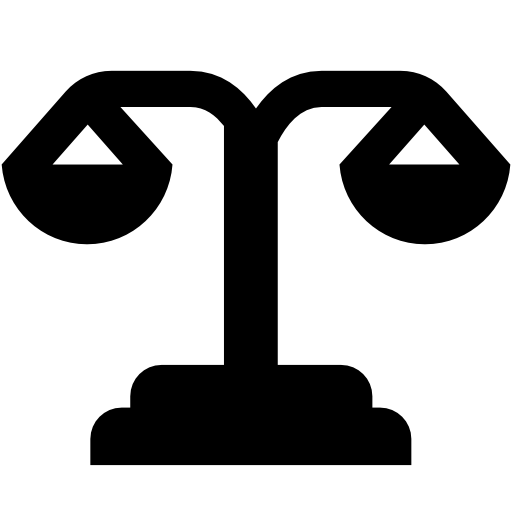 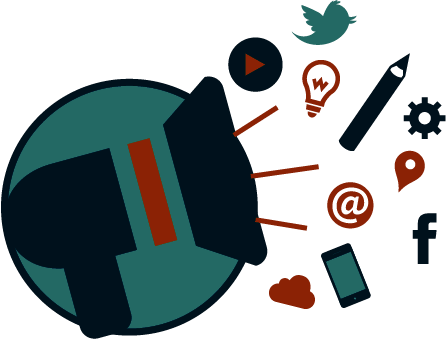 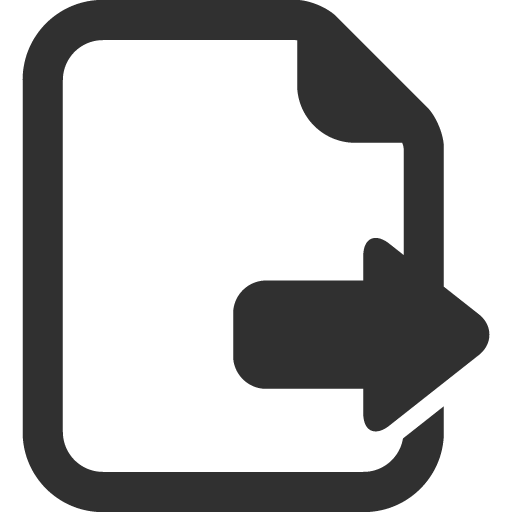 Külföldi értékesítés növelés
Kapcsolatok kihasználása
Termékportfólió optimalizálása
Szekszárd-imázs
Saját márka erősítése
Prémium termékek
Új értékesítési csatornák
Export növelése
Marketing
Piaci stabilitás
9
9
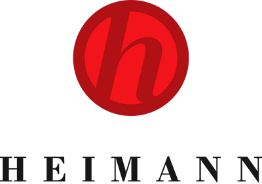 Agenda
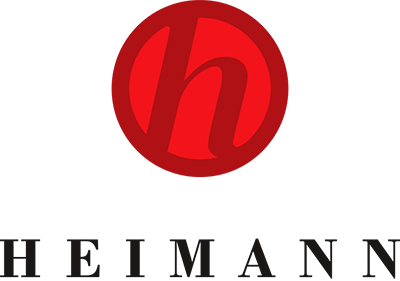 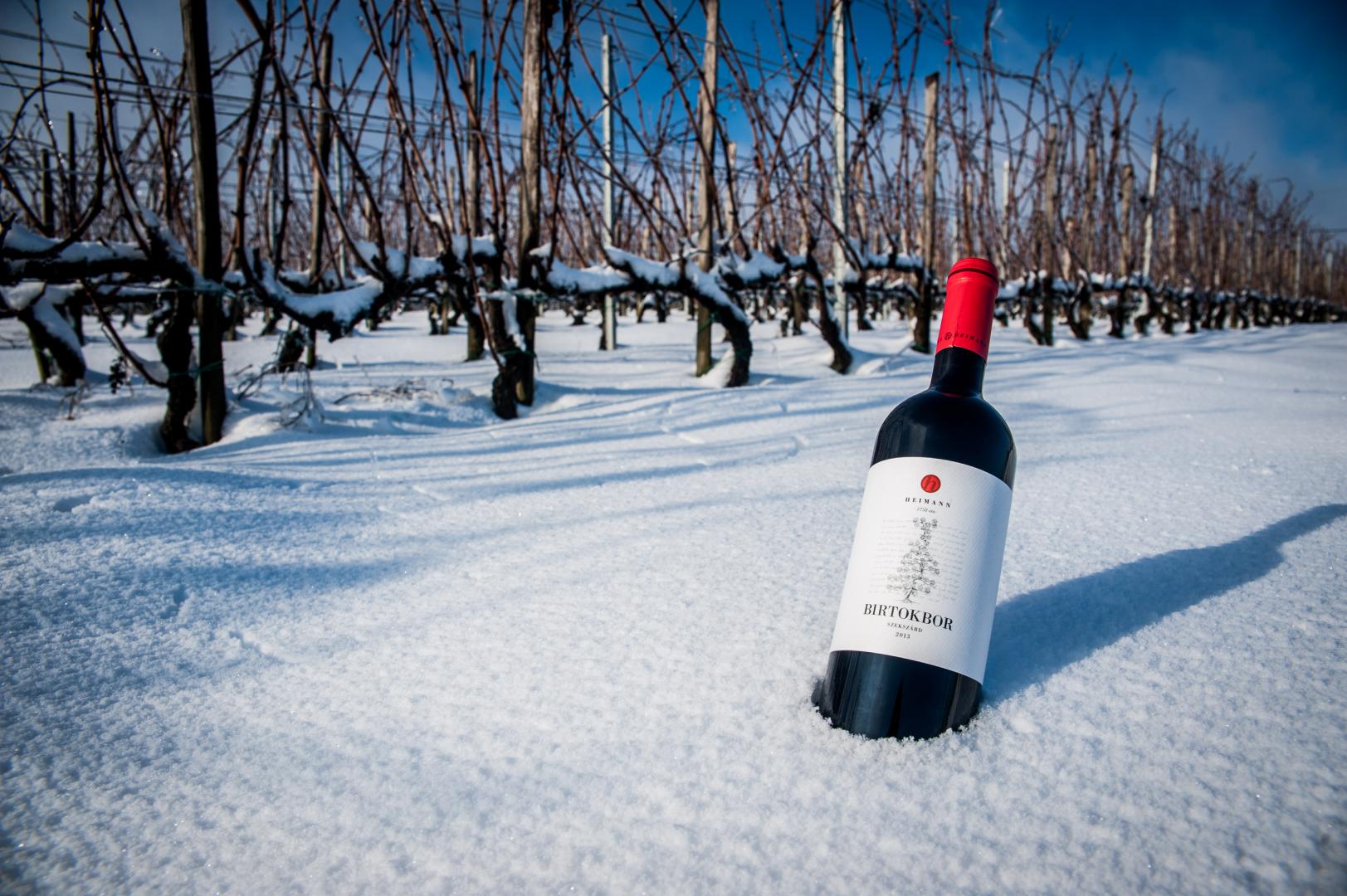 Helyzetelemzés
Problémák azonosítása
Stratégiai javaslataink
Hatáselemzés
Kockázatelemzés, megvalósítás
10
10
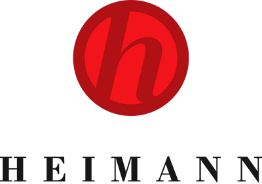 A marketingstratégia újragondolása elkerülhetetlen
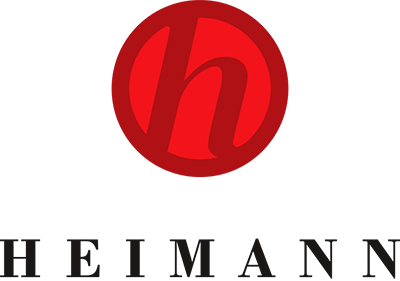 Heimann Zoltánnak szívügye a szekszárdi borvidék népszerűsítése, amellyel együtt saját vállalata is fejlődhet.
Szekszárd-imázs
Saját és regionális márka erősítés
Prémium termékek
Régió hűség kihasználása
Férfiak költik a legtöbbet, de nők is havi rendszerességgel vásárolnak
Könnyedebb borok előtérbe kerülése
Környezettudatosság terjedése
Magasan iskolázott fogyasztók költik legtöbbet borra
Fogyasztói igények alakítása személyes eseményekkel, borestekkel
Prémium kategória erősítése (Agnus, Barbár)
Közös imázs jegyek viselése

Fuxli, mint regionális  terméknév

Regionális rendezvényeken való részvétel
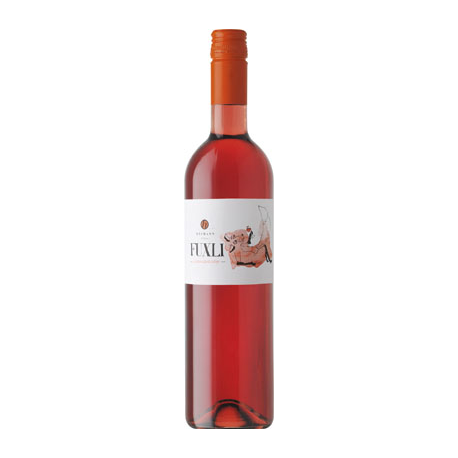 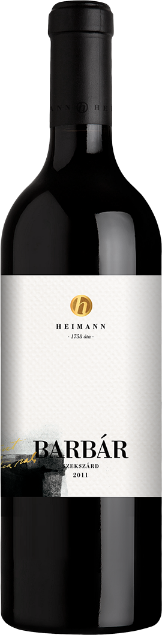 Online jelenlét
Webshop felületen történő értékesítés
Rosé, mint felfutó trend kihasználása
Biodinamikus gazdálkodás, kísérleti fázis, kóstoltatás
11
11
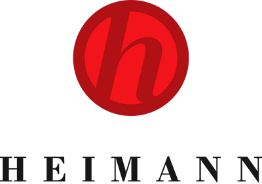 Exportértékesítésre szánt mennyiség kibővítése
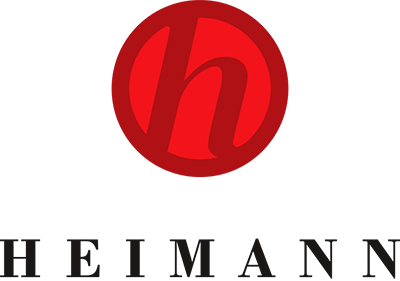 Célunk :
7 év alatt a jelenlegi 10%- os exportértékesítést 20%-ra emelni
Hogyan szeretnénk ezt megvalósítani ?
Dúzsi Tamás Pincészetével, valamint a Takler Pincével közösen való exportálás
Gasztro (on-trade) értékesítése csatorna előtérbe helyezése
Prémium kategóriás borok exportálása
Célzott, erős online marketing kialakítás
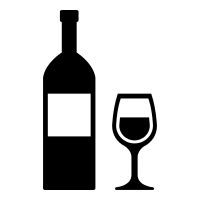 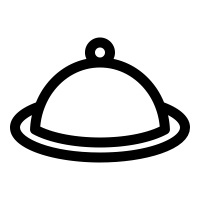 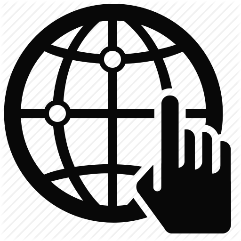 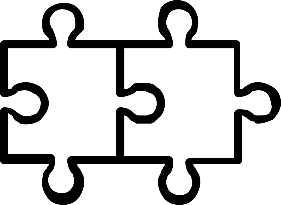 12
12
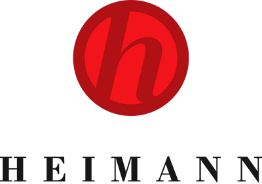 Exportértékesítésre  alkalmas borok, illetve megcélzott országok
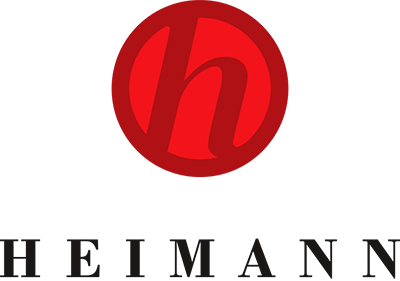 Európán kívüli lehetőségek: 
Chile, Kína, Usa,
Két fontos kérdés
Mit ?
Hova?
Az exportértékesítéshez kapcsolódó boroknál a következő szempontokat vettük figyelembe:

minőség    |    termelt mennyiség     |     ár
Potenciális országok Európában:
Spanyolország, Németország, Oroszország, Egyesült Királyság, Franciaország, Portugália
Szempontok: piac mérete, kapcsolatok , piacpotenciál, trendek, borfogyasztási szokások
Egyesült Királyság
Portugália
Németország
Az általunk javasolt változtatásokkal közel 45 millió Forint plusz nyereség folyhat be exportértékesítésből.
13
13
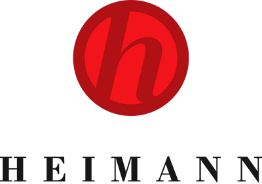 A bortermelés alakulás a főbb bortermelő nemzeteknél a 2000-es, illetve 2012 előrejelzések alapján
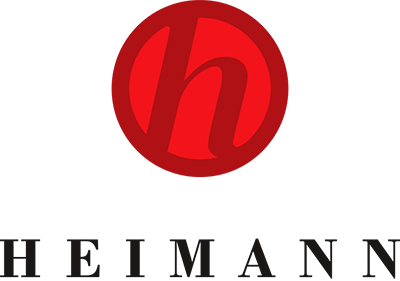 14
14
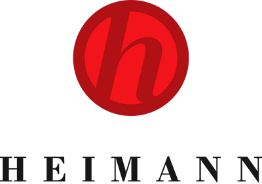 A borfogyasztás alakulása a legfőbb borfogyasztó országokban
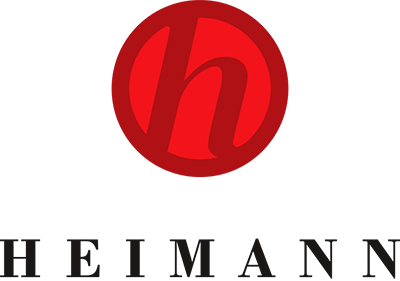 15
15
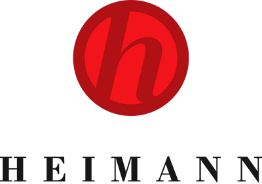 Az értékesítési csatorna kibővítése A Bor Háza üzlet megnyitásával
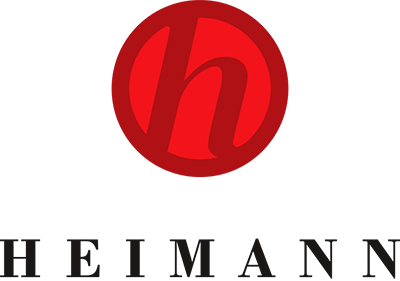 A Bor Háza
Mit?
Hogyan?
Mennyiért?
Szekszárdi Kávé Háza kávézóval együtt működve Bor Háza nyitása
Kávé Háza brand kihasználása
Kávé és bor értékesítés
Prémium kategória erősítése
Borkultúra népszerűsítése, betörési lehetőség a villányi borok közé
Külföldi egyetemista célcsoport megcélzása
Prémium kategóriás kávé
Palackozott és folyóborok
Nem csak a Heimann márka, hanem az egész régió borainak népszerűsítése
Borkostolók, borestek rendezése
Fogyasztók „nevelése” a jó minőségű magyar borokra
34 595 000 Forint árbevétel növekedés érhető el 2019-re
16
16
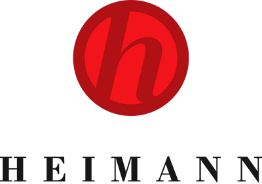 Agenda
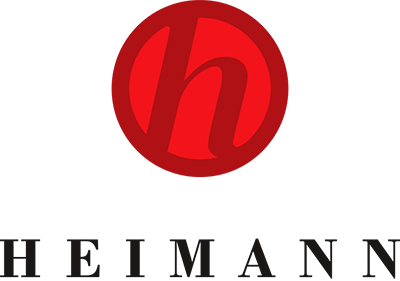 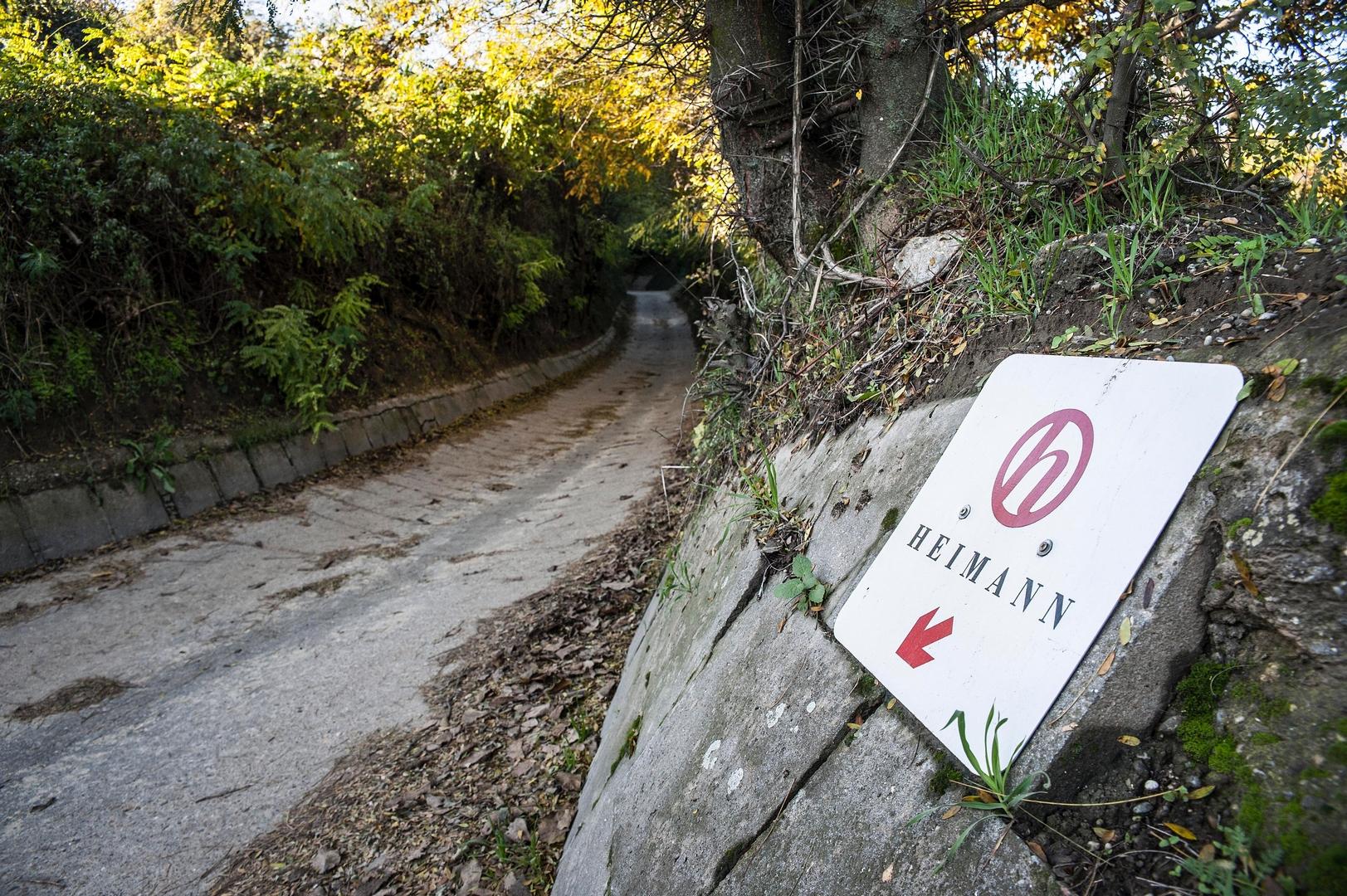 Helyzetelemzés
Problémák azonosítása
Stratégiai javaslataink
Hatáselemzés
Kockázatelemzés, megvalósítás
17
17
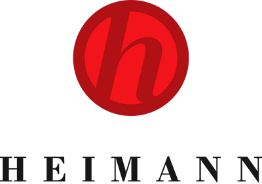 Az értékesítési csatorna kibővítése A Bor Háza üzlet megnyitásával
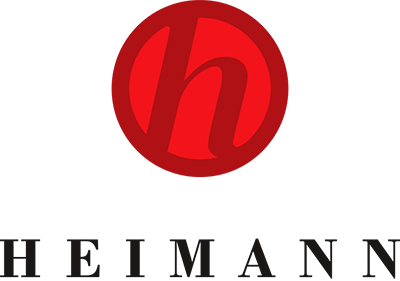 Heimann pincészet árbevétele a Bor Háza projekt kivitelezésével (ezer Forint)
Bor Háza projektből származó bevételek alakulása (ezer Forint)
4 532 600 Forint
Nyereség
Árbevétel
Változatlan
Bor Háza
18
18
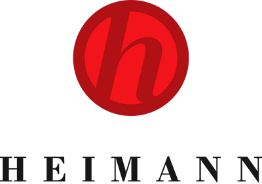 Árbevétel alakulása az általunk javasolt változtatások tükrében
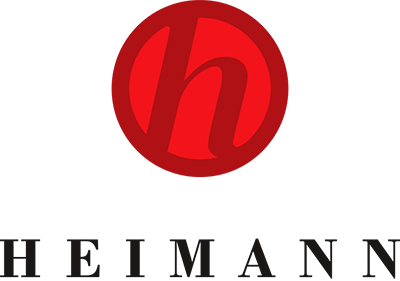 19
19
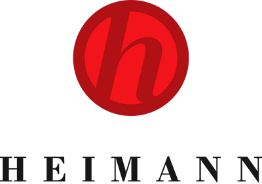 Agenda
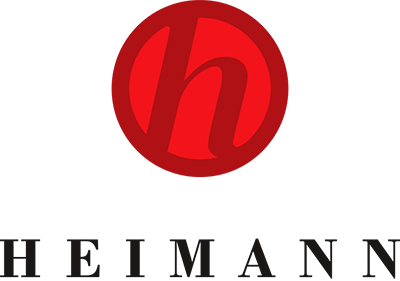 Helyzetelemzés
Problémák azonosítása
Stratégiai javaslataink
Hatáselemzés
Kockázatelemzés, megvalósítás
20
20
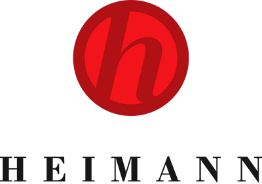 Új projektek bevezetésének időterve
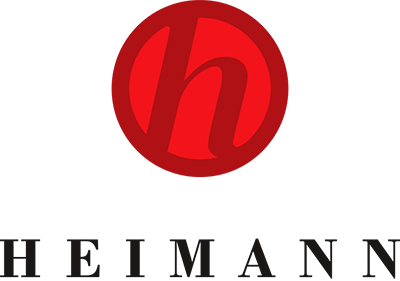 2019
2014
2018
2015
2016
2017
Javaslatok integrációja a pincészetbe
Előkészületek
Implementáció
Export volumen növelése
Kapcsolatok felkeresése
Bővített értékesítés megkezdése
Marketing stratégia
Bor Háza projekt létrehozása
Bor Háza események
21
21
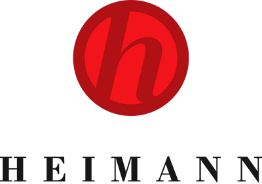 Backup
Iparág elemzés Porter 5 erő modellje alapján
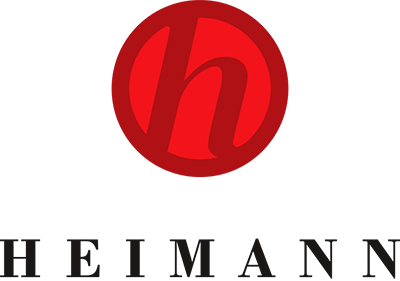 Vevők alkupozíciója
Beszállítók alkupozíciója
Üvegbeszállítók nagy ereje az egységes  szabvány miatt
Nagyon erős verseny
Alacsony átállási költségek
Terület és nem márkahű fogyasztók
Helyettesítő termékek
Belépési korlátok
Sör
Égetett szeszek
Pezsgő
Cider
Költséges infrastruktúra
Know-how igényes termelés
Kapcsolati háló kiépítése lassú folyamat
Időigényes fejlesztés
Magas tőkeigény, jó minőségű föld korlátozott mennyisége
Verseny intenzitás
Termékdifferenciáltság (régión belül is)
Dekoncentrált piac
22
22
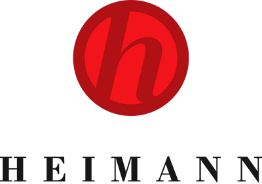 Backup
Telephelyválasztás A Bor Háza számára
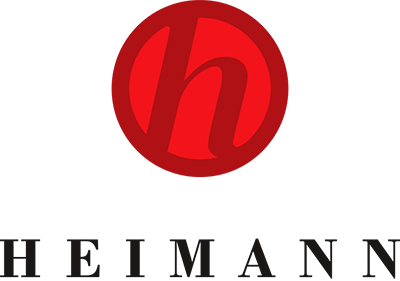 Pécs
Győr
Szeged
Budapest
Debrecen
1 760 000
205 000
165 000
130 000
150 000
Célpiac
Szekszárdtól való távolság
211 km
157 km
393 km
143 km
86 km
közepes
Albérlet árak
magas
Közepes-magas (csökkenő tendencia)
alacsony
magas
23
23
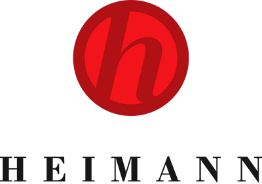 Backup
Bor Háza megnyitásának költségei és eredménye
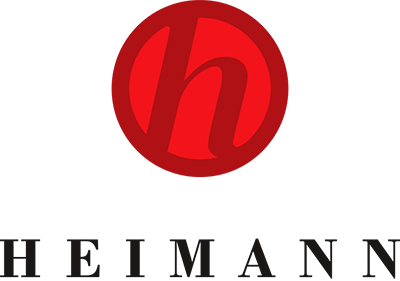 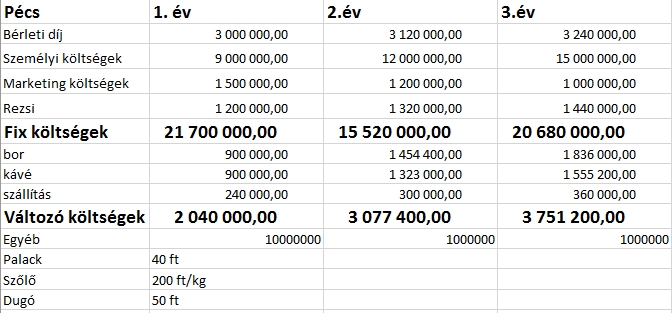 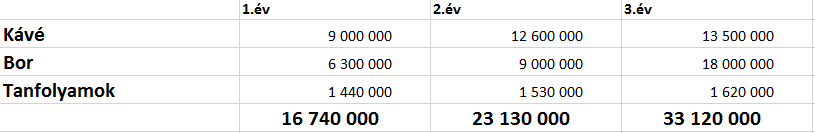 24
24
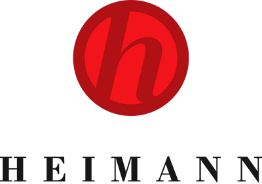 Backup
Bor Háza megnyitásának költségei és eredménye
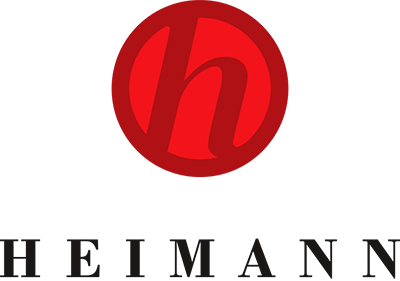 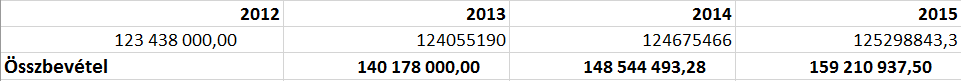 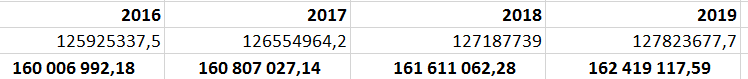 25
25
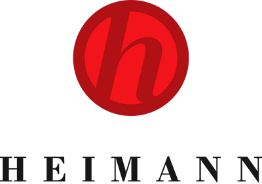 Backup
Az export volumennövelésének várt eredményei
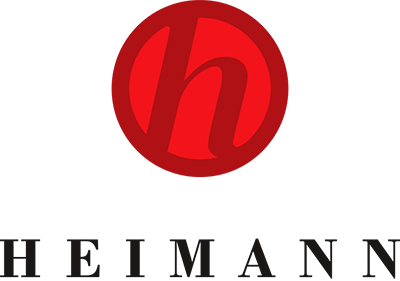 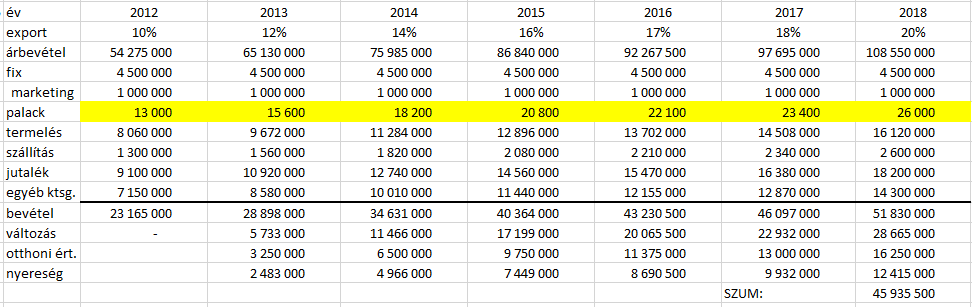 26
26
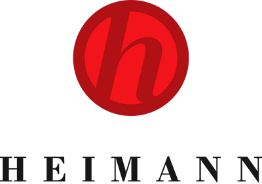 Backup
Versenytárselmezés
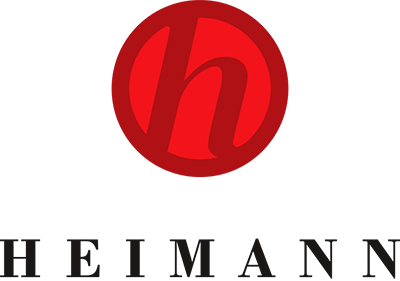 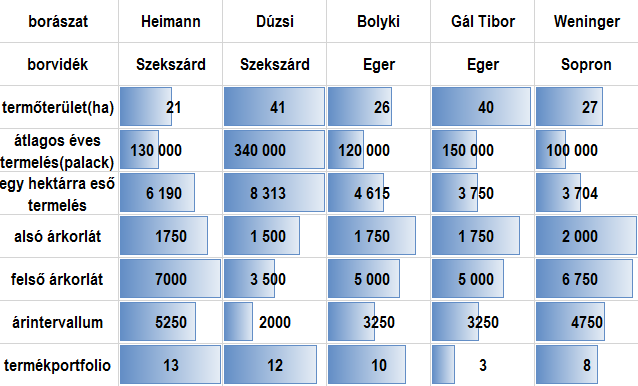 27
27
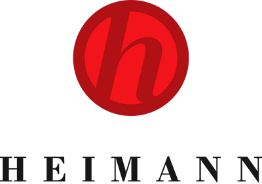 Backup
Összesített árbevétel alakulása
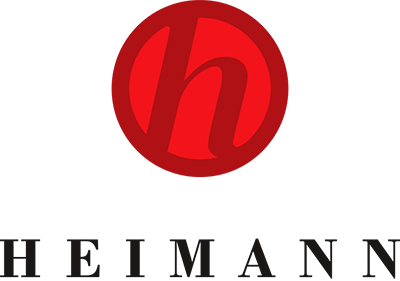 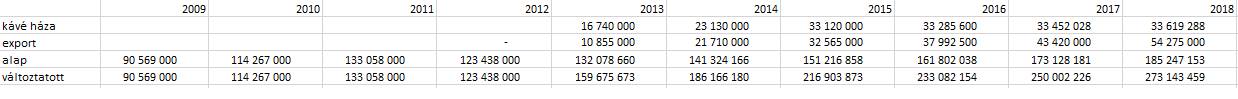 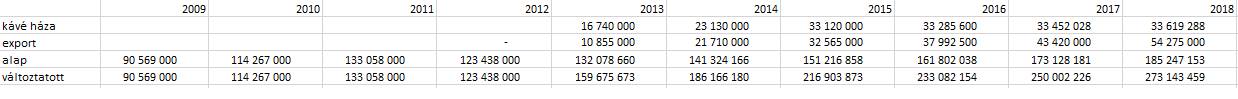 28
28